DERS:TÜRKÇE DERSİ
KONU:N SESİ CÜMLE OKUMA-YAZMA SUNUSU
HAZIRLAYAN: CUMA ARAYICI
ÖZEL İDARE İLKOKULU
1.SINIF ÖĞRETMENİ
MALATYA-MERKEZ
CÜMLELER
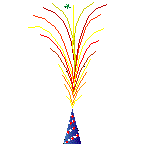 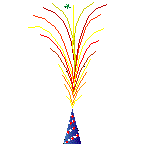 Tan naneli et tat.
Tan nane tat.
Tan ninene anlat.
Tan eti itti.
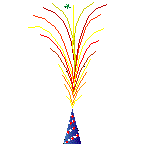 Tan ninene nane al.
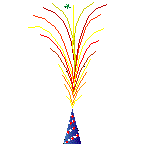 CÜMLELER
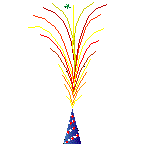 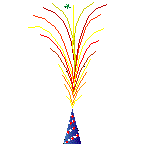 Nil ete nane at.
Nil naneli et tat.
Nil elinle et at.
Nil aletli eli itti
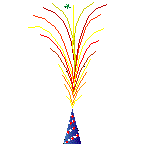 Nil annene el et.
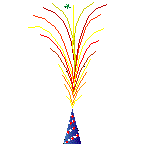 CÜMLELER
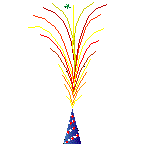 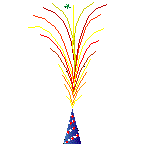 Nalan ite eti at.
Nalan elinle et at
Nalan telli atlet al.
Nalan eline nane al.
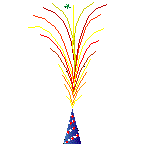 Ninni Nalan ninni.
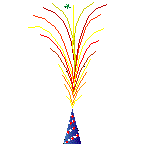 CÜMLELER
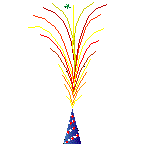 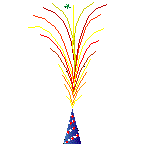 Altan ete nane at.
Altan ninene et al.
Altan telli alet al.
Altan eline anten al.
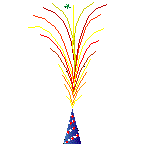 Altan eti tanele.
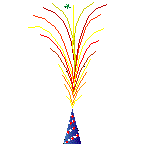 CÜMLELER
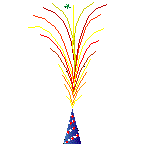 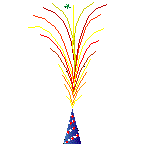 Anla Altan anla.
Anlat Altan anlat.
Ninene, annene anlat.
Altan nineni anlat.
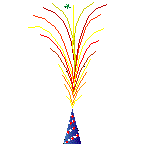 Altan anneni anlat.
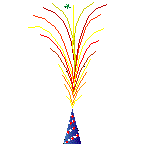 CÜMLELER
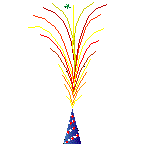 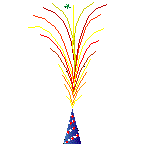 Tan on tane atlet al.
Tan elinle eti tanele.
Tane tane tanele.
Ninen ile tanele.
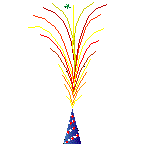 Tan tatilini anlat.
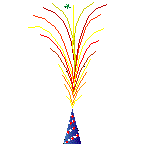 CÜMLELER
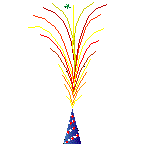 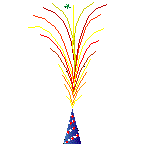 Nil tane tane anlat.
Nil anneni anlat.
Nil elinle anlat.
Nil annenin etini elle.
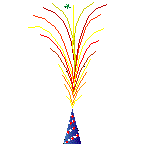 Nil 2 elinle anlat.
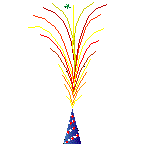 CÜMLELER
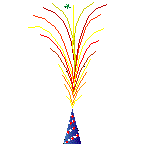 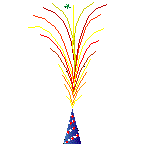 Nalan, nane al..
Nalan, ete nane at.
Nalan, naneli eti tat.
Taneli taneli eti tat.
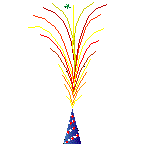 Nalan anteni itti..
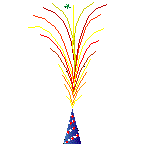 CÜMLELER
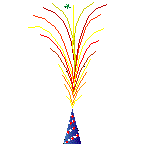 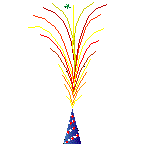 Altan, eline teli al.
Altan attan in.
Altan, eline nane al.
Altan, tatilini anlat.
Tane tane tatilini anlat.
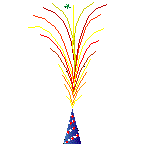 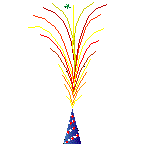 DERS:TÜRKÇE DERSİ
KONU:N SESİ CÜMLE OKUMA-YAZMA SUNUSU
HAZIRLAYAN: CUMA ARAYICI
ÖZEL İDARE İLKOKULU
1.SINIF ÖĞRETMENİ
MALATYA-MERKEZ